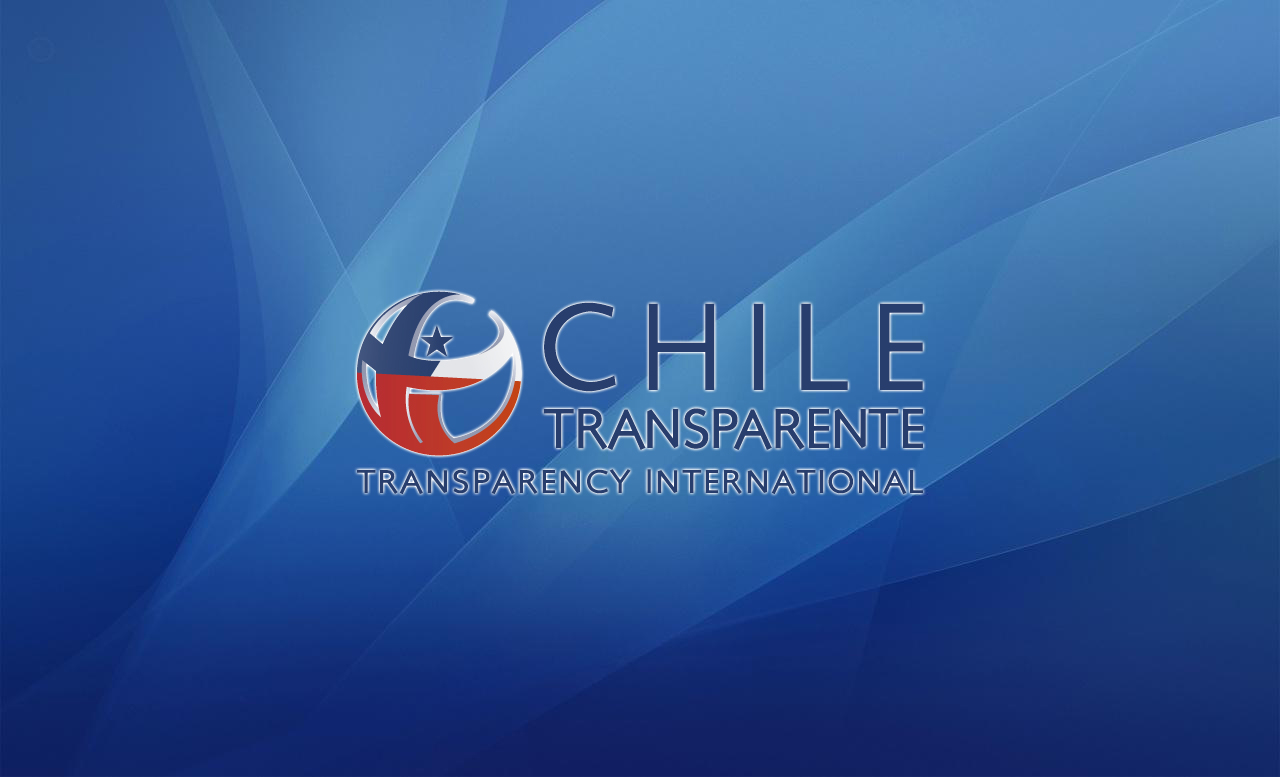 Gobierno Abierto: Hora de buscar lo central desde la periferia
Seminario: Gobierno Abierto
Noviembre de 2014
[Speaker Notes: Check]
Contexto Americano
En qué confían los Americanos(Encuesta Lapop 2012)
Problemas de los Americanos(Encuesta Lapop 2012)
Percepción corrupción(Barómetro Global 2012)
Gobierno Abierto para recuperar la confianza
Incrementar sus niveles de transparencia y rendición de cuentas; 

Expandir mecanismos efectivos de participación ciudadana y 

Generar plataformas innovadoras para fomentar la colaboración cívica a fin de co-crear valor público en la planificación, el diseño, la implementación y la evaluación de políticas y servicios públicos.
La importancia de definir los limites o será finalmente otro slogan. Ponerse de acuerdo sobre que entenderemos por gobierno abierto

El modelo de secretariado y elaboración del plan de gobierno abierto mexicano es un buen camino a seguir.
Buscando los límites
Política pública
Transversal
Busca consolidar :
Transparencia
Participación
Modernización
Hacia una definición de Gobierno Abierto
Acceso a información y participación como derecho
+
Transparencia y rendición de cuentas como política
+
Datos abiertos como herramienta
=
Gobierno Abierto
Nuestros planes de acción OGP(Ramírez, Dassen 2014)
Nuestros planes de acción OGP(Ramírez, Dassen 2014)
Temas de los planes de acción(Ramírez, Dassen 2014)
Fortalezas.
(Ramírez, Dassen 2014)
Debilidades.
(Ramírez, Dassen 2014)
Hace falta institucionalidad en la AGA (estructura y reglas del juego claras)
Ejemplos de planes de acción OGP
México Plan de Acción 2013-2015: 26 Compromisos. 
Primer plan cumplidos 20 de 37 compromisos.

Chile Plan de Acción: 2014-2016: 12 compromisos. 
15 de 19 compromisos cumplidos primer plan.
Chile Atiende
Chile sin papeleo
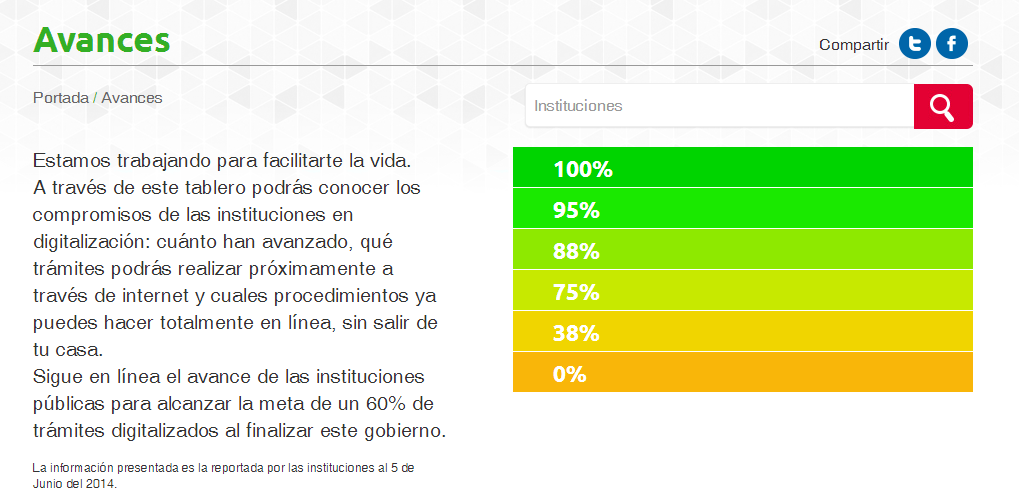 Creando juntos
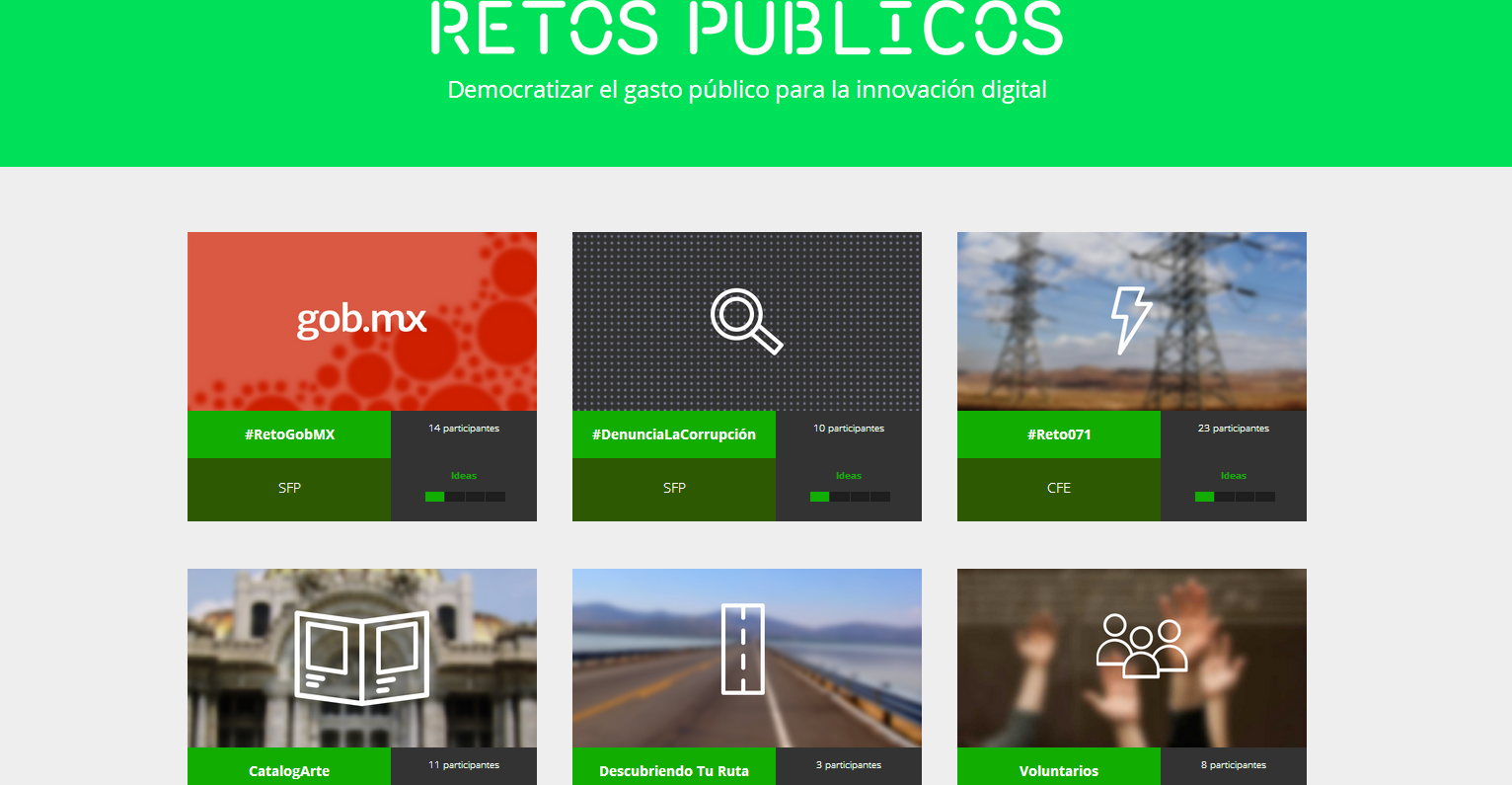 Política de datos abiertos
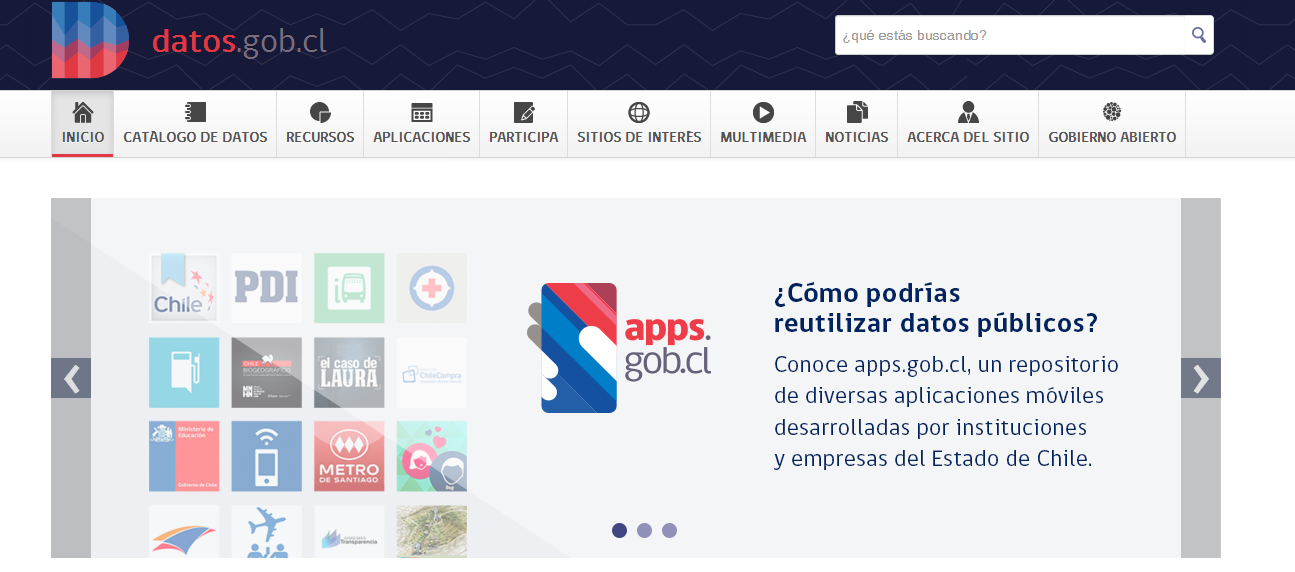 ¿Sirve el gobierno abierto para recuperar confianza?
SI QUEREMOS QUE OGP AYUDE A FORTALECER LAS INSTITUCIONES PUBLICAS, DEBEMOS SACARLO DE LOS EDIFICIOS GUBERNAMENTALES Y DE LAS CUMBRES ANUALES.
Gobierno local como la puerta de entrada
- Pasar de lo NACIONAL a lo LOCAL
-Incluir a las comunidades en la elaboración del plan de acción.
-No monopolizar la discusión entre “la comunidad pro transparencia o de datos abiertos”
Planes de acción locales
Identificación de problemas (estamos llenos de aplicaciones y plataformas que nadie usa)
Co-construcción del plan
Rendición de cuentas (si te dio una idea debes darle una respuesta no sólo formal)
Mostrar casos de éxito replicables a nivel local
Algunos retos para OGP en la Región
Redefenir OGP dentro de los problemas que enfrenta la región y las necesidades de su ciudadanos.
Incorporar comunidades marginalizadas
Incorporación de diferentes organizaciones en la distintas fases de creación, implementación y evaluación de los planes de acción.
Generar un discurso para el ciudadano común.
Entender una nueva forma de relación entre Estado, sociedad civil y sector privado.
Incorporar y potenciar a otros poderes del Estado a esta iniciativa.
Configurar OGP como un verdadero espacio de co construcción entre diversos actores.
Potenciar metodologías de trabajo que estandaricen ciertos procesos al interior de la iniciativa.
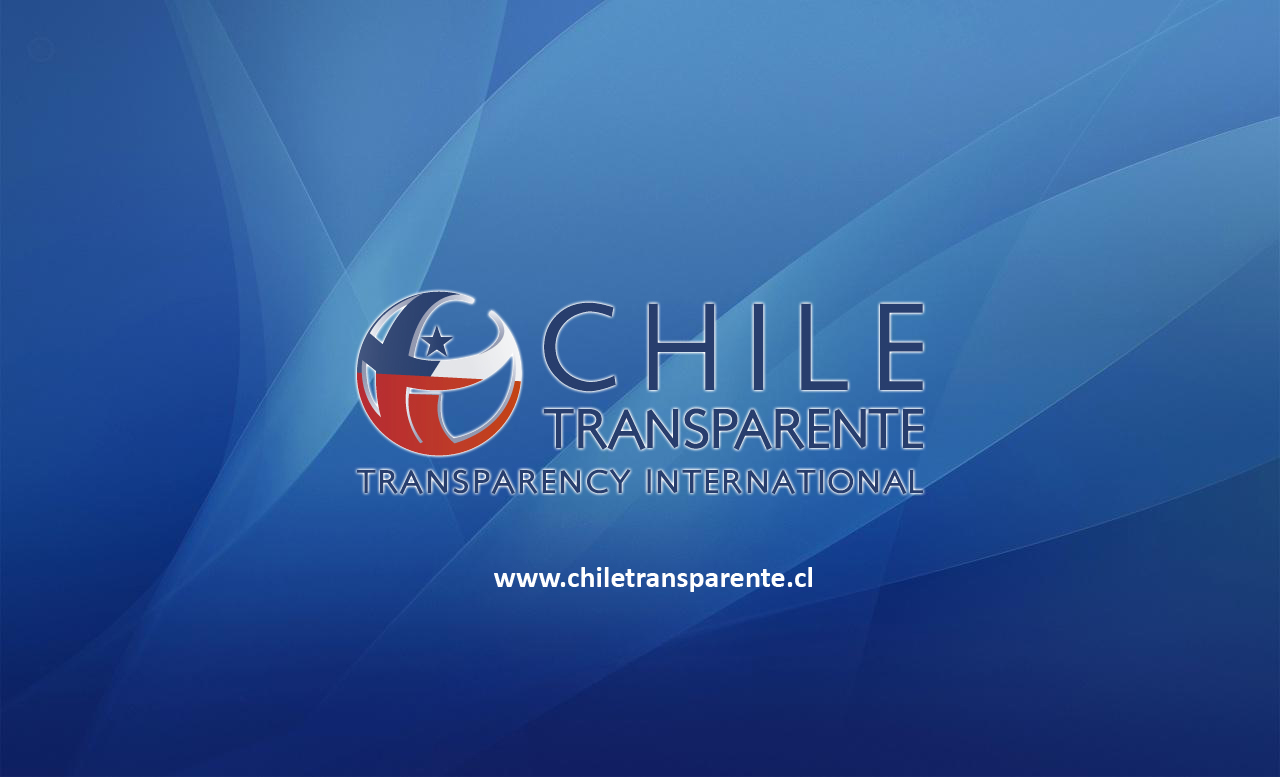